Calculus
F 11 October 2013
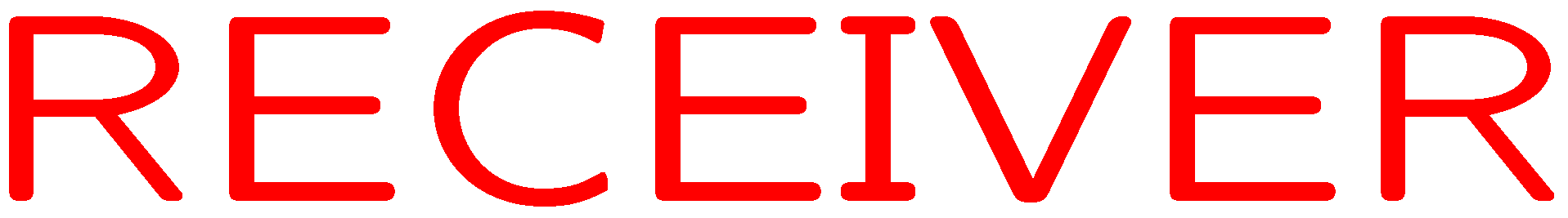 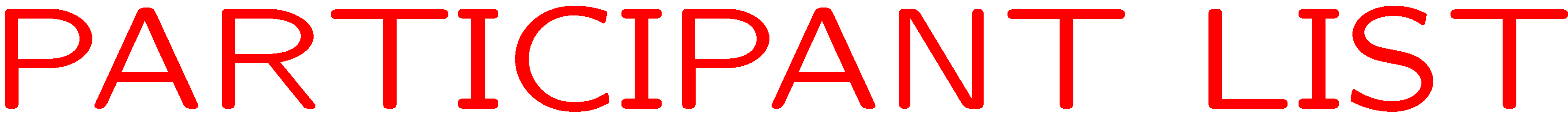 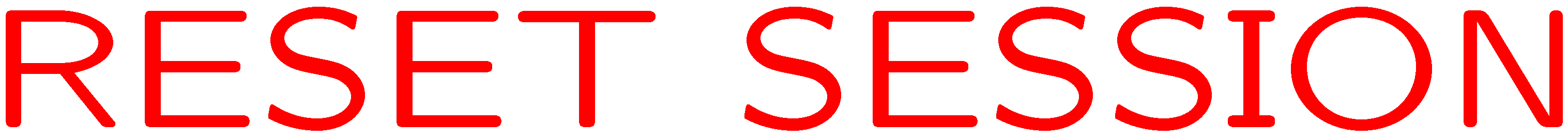 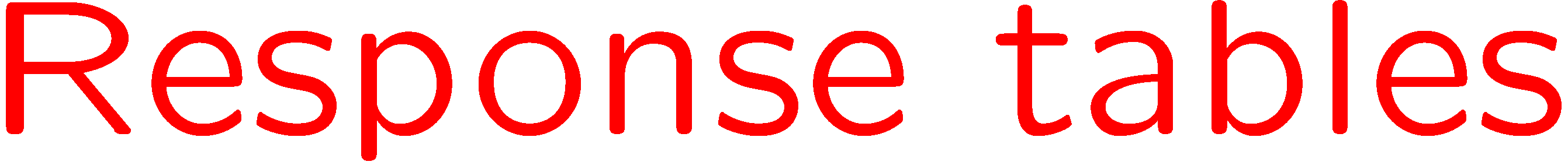 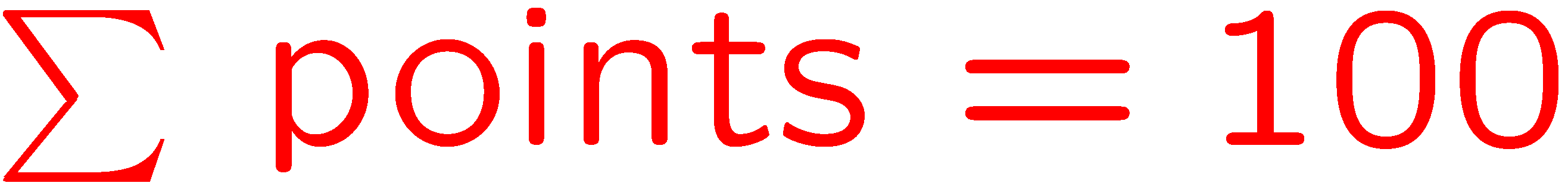 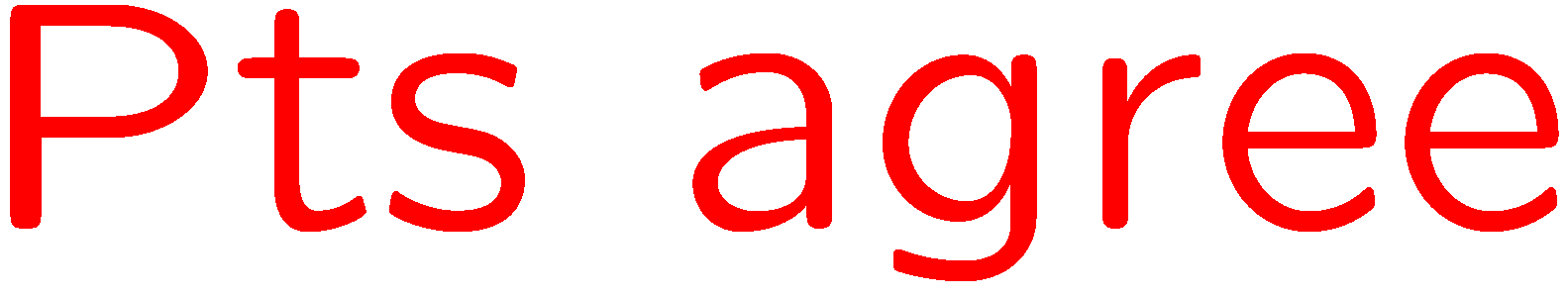 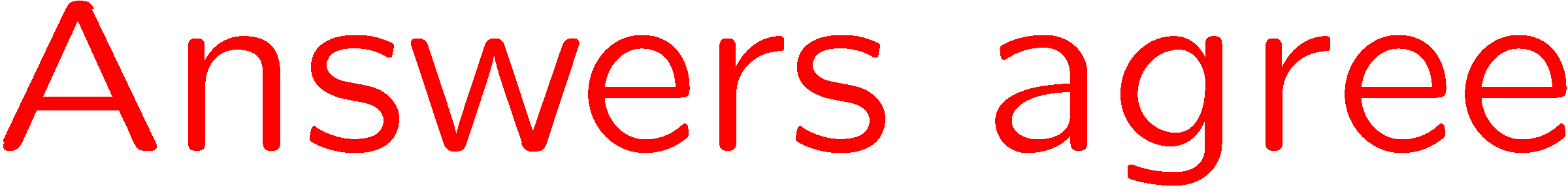 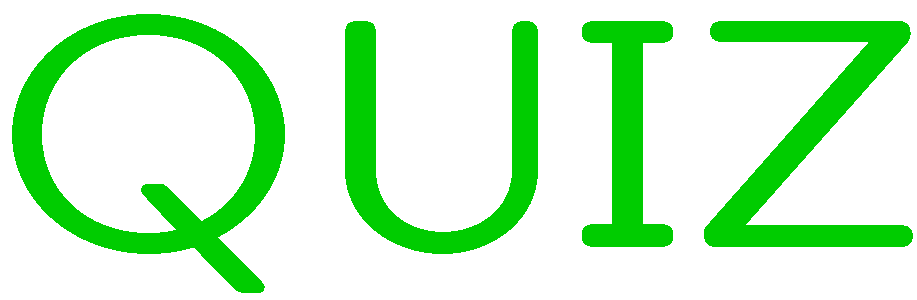 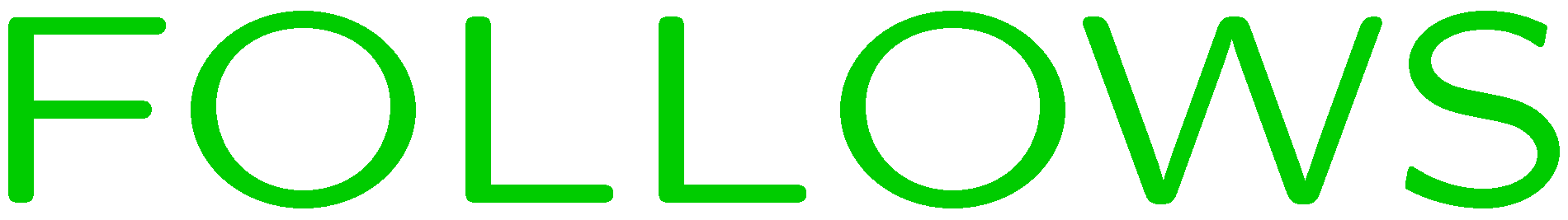 1+1=
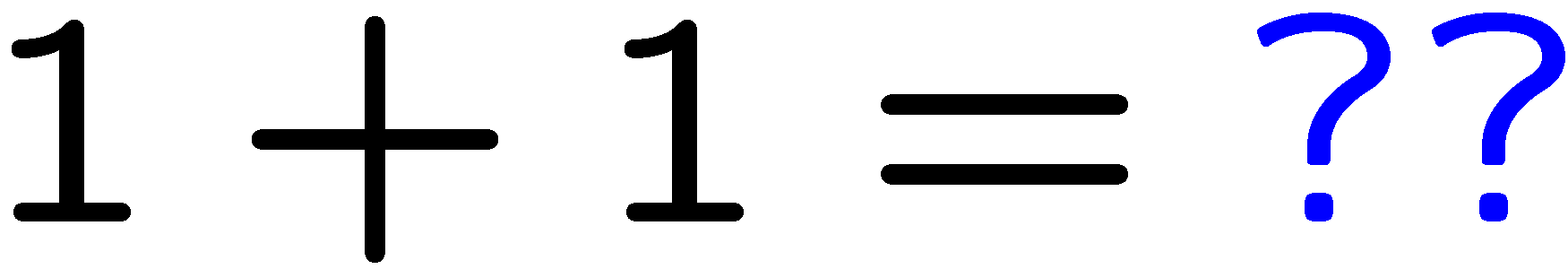 1
2
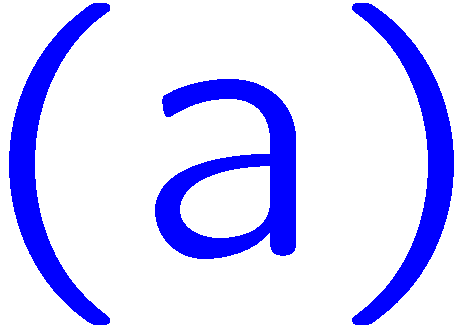 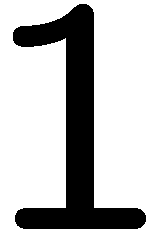 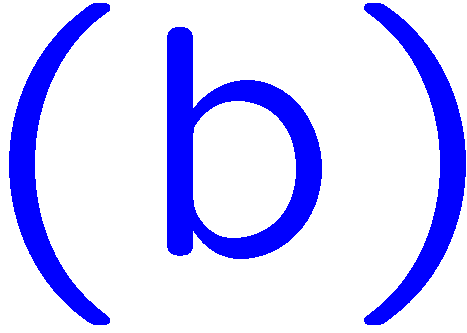 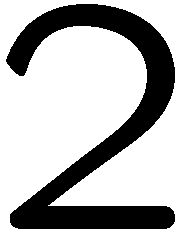 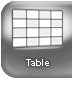 5
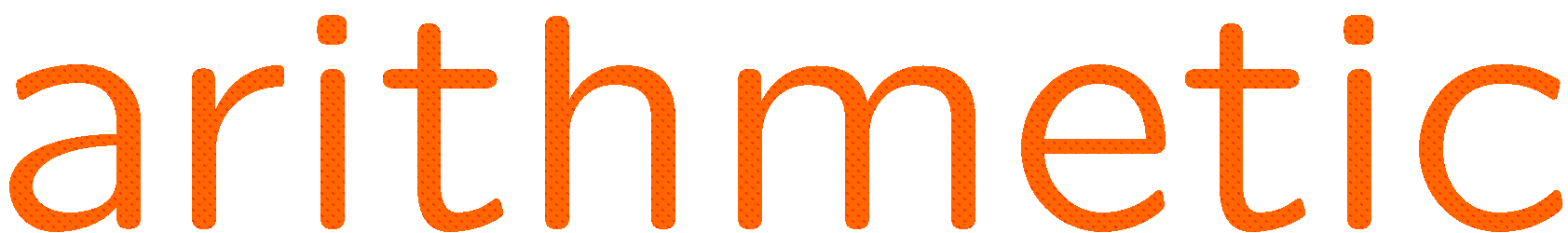 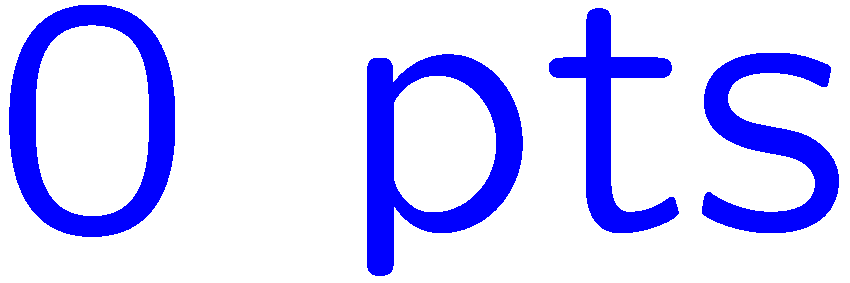 1+1=
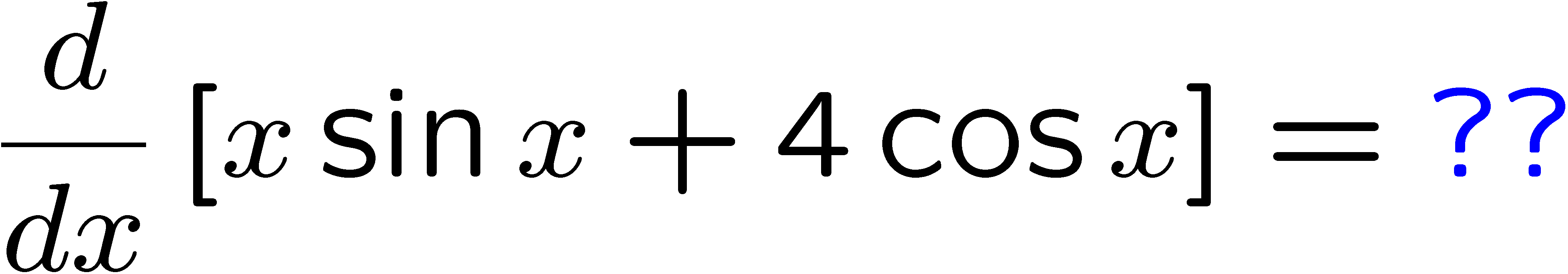 1
2
3
4
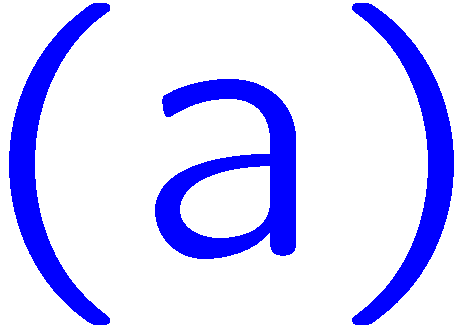 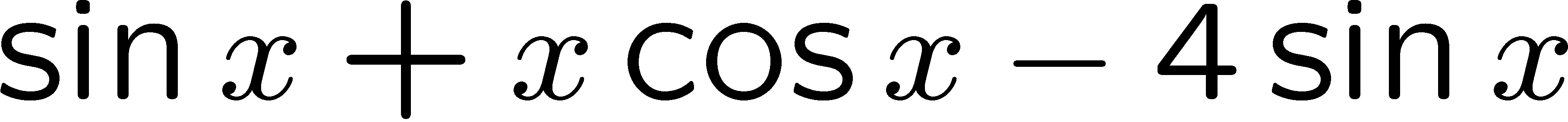 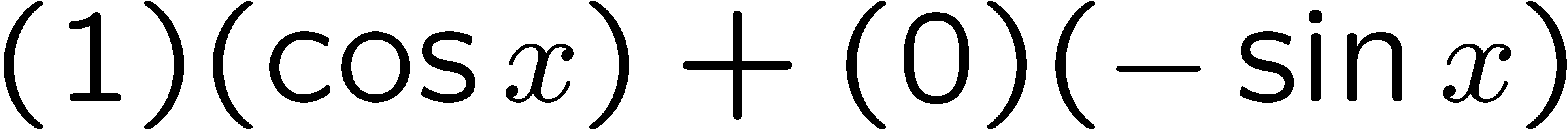 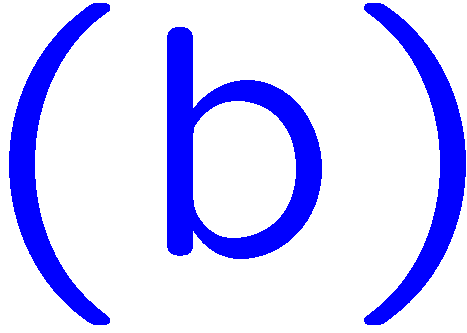 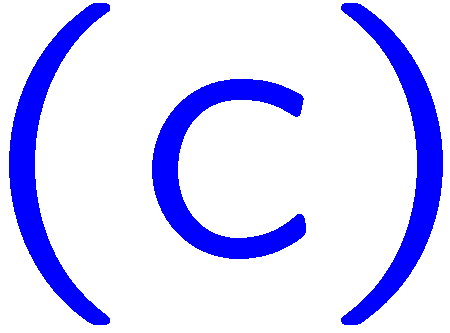 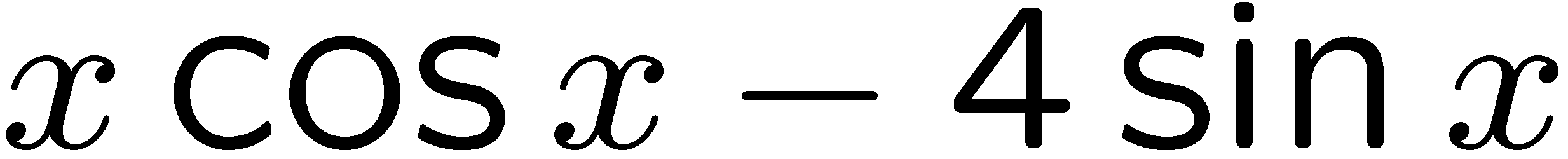 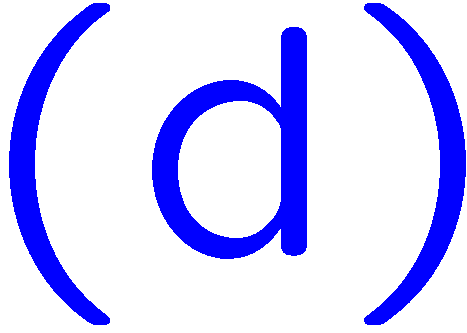 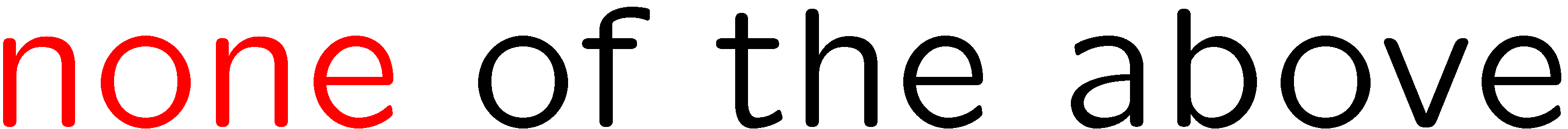 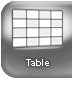 6
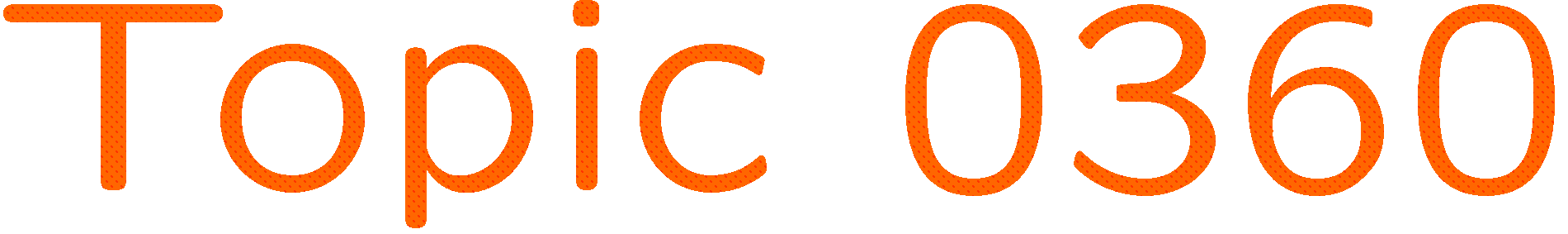 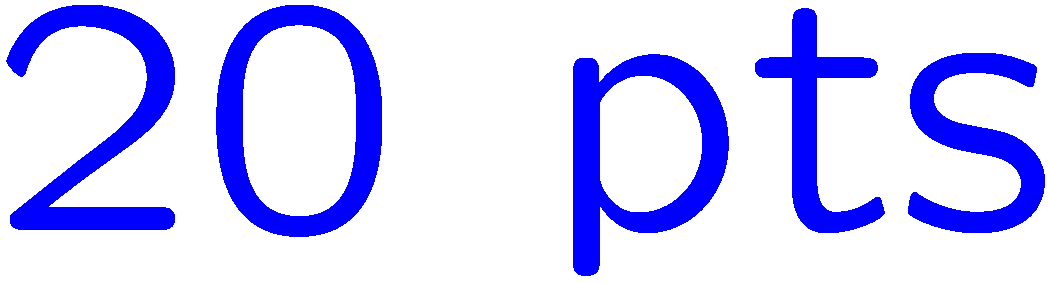 1+1=
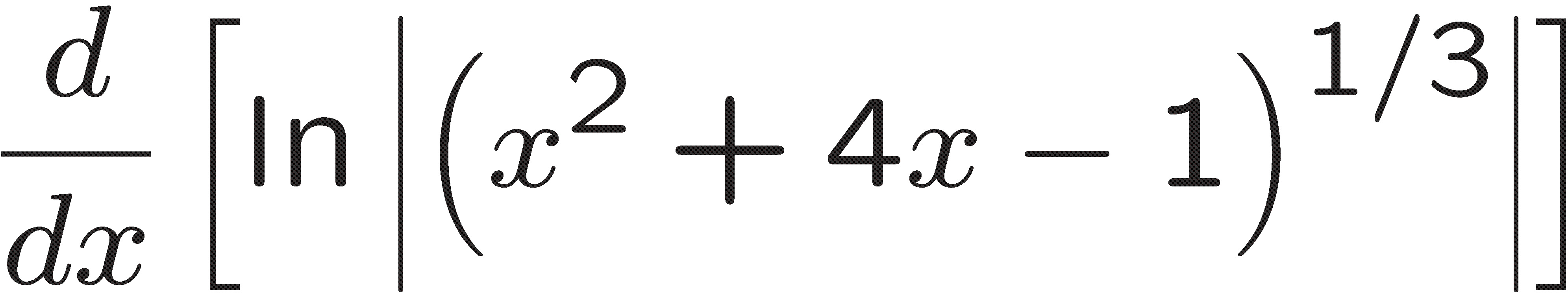 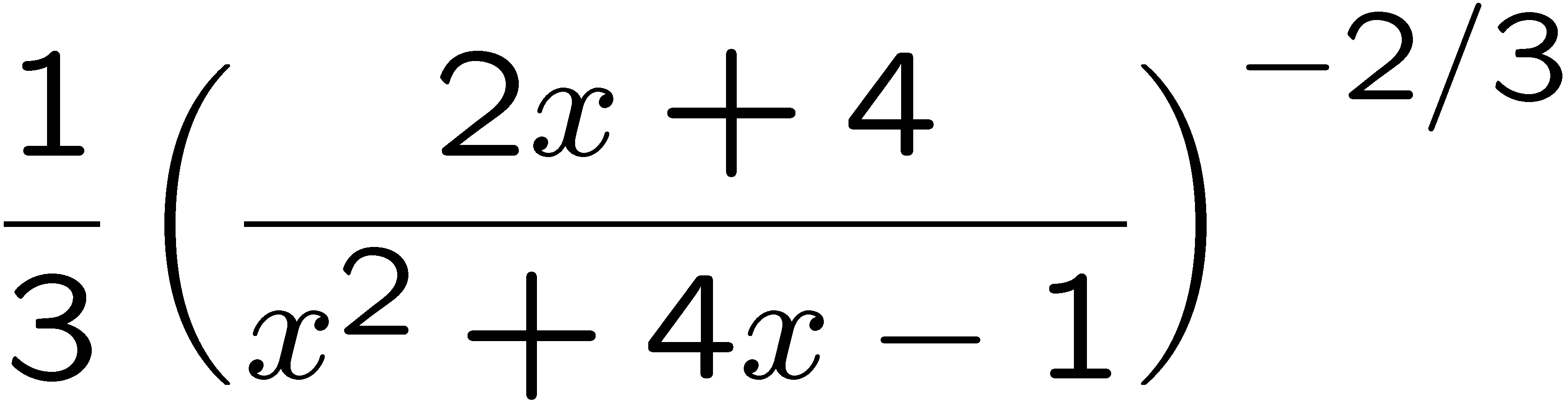 1
2
3
4
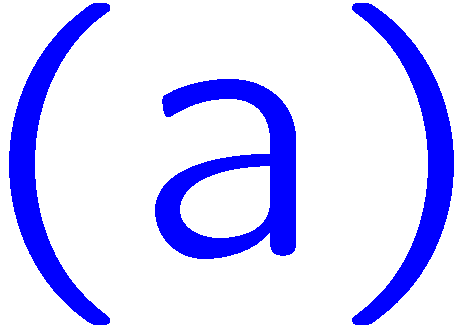 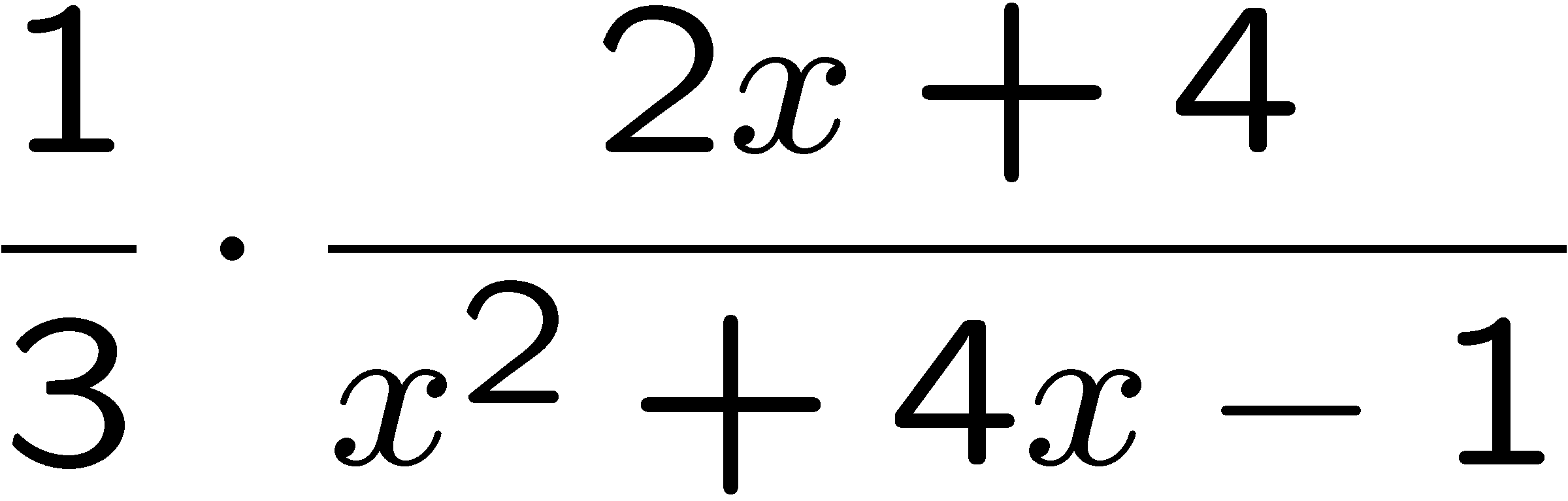 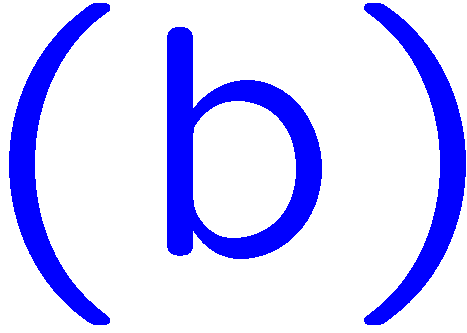 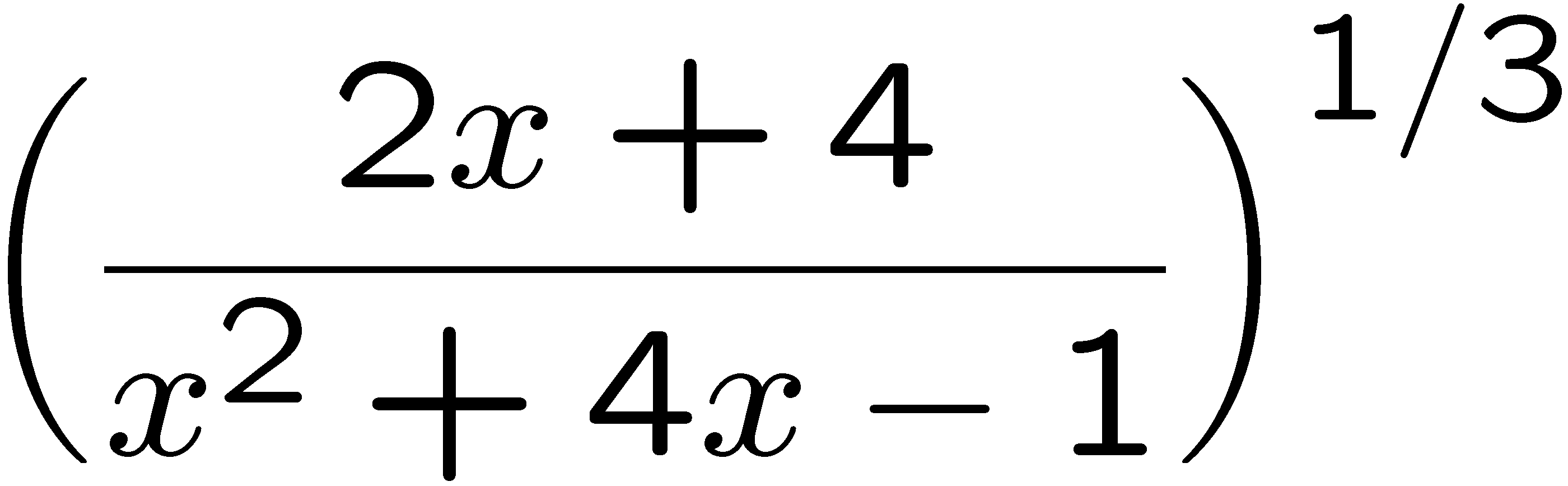 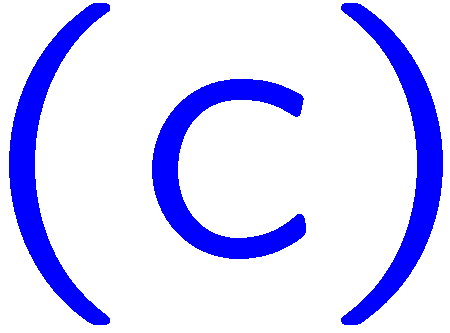 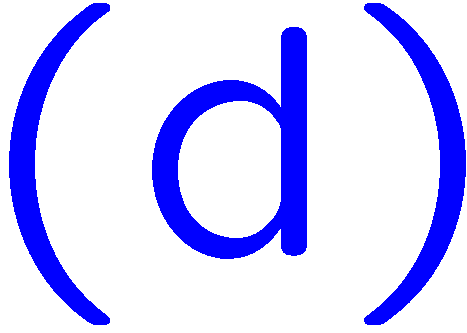 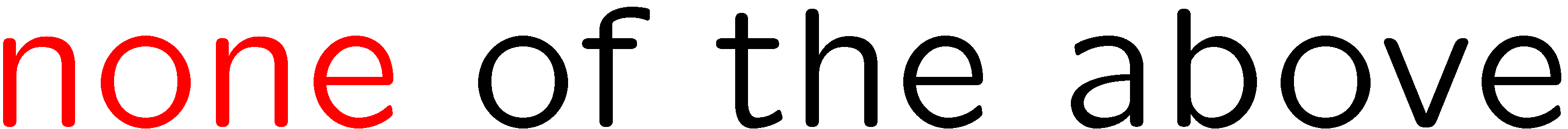 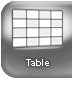 7
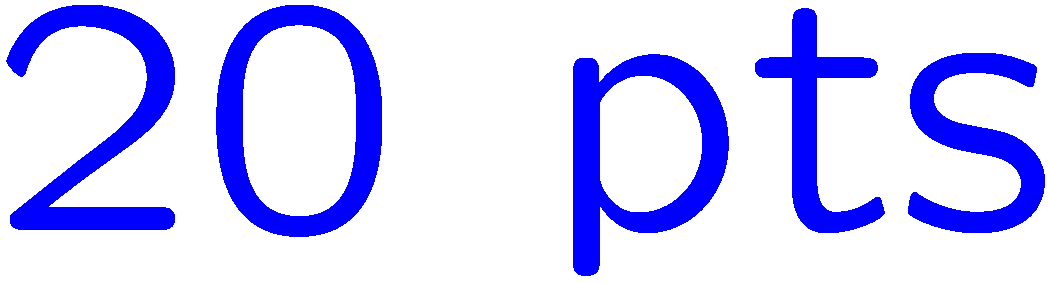 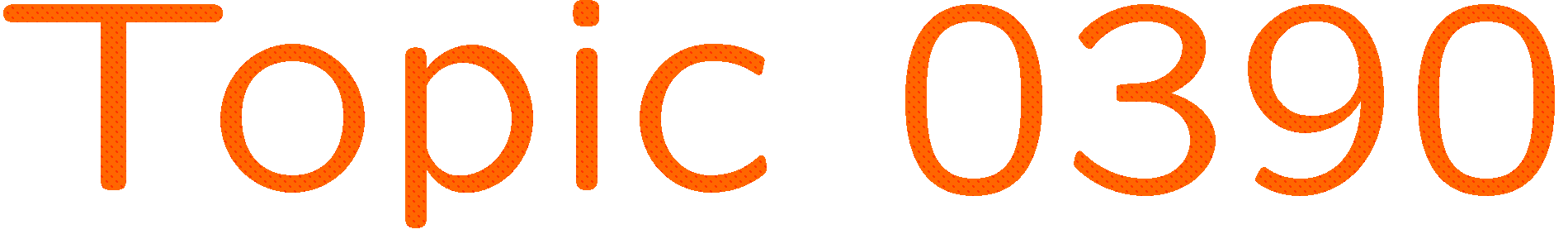 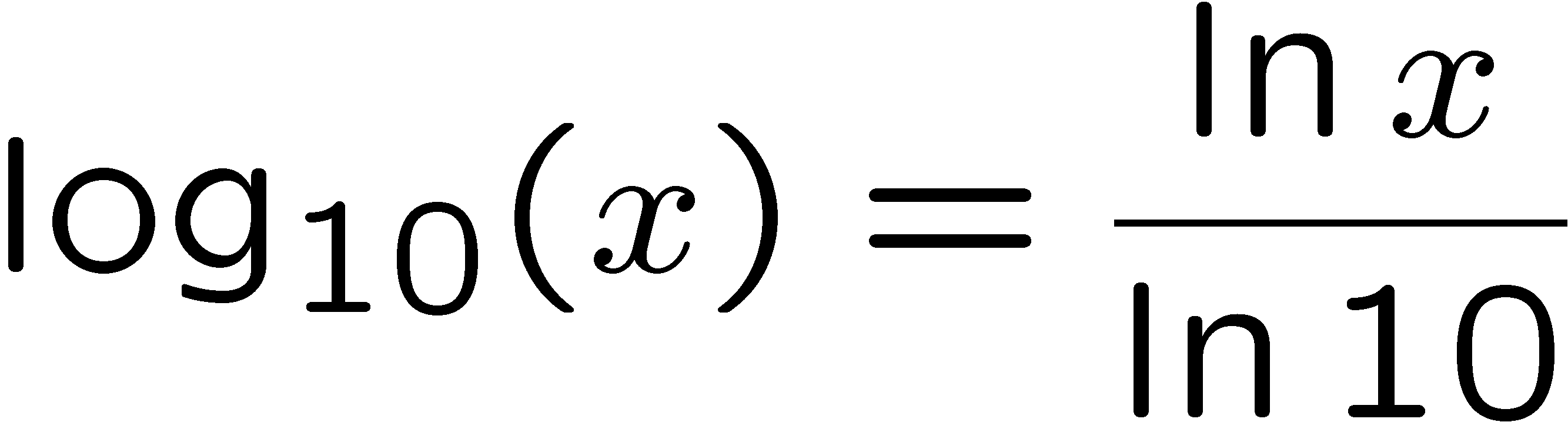 1+1=
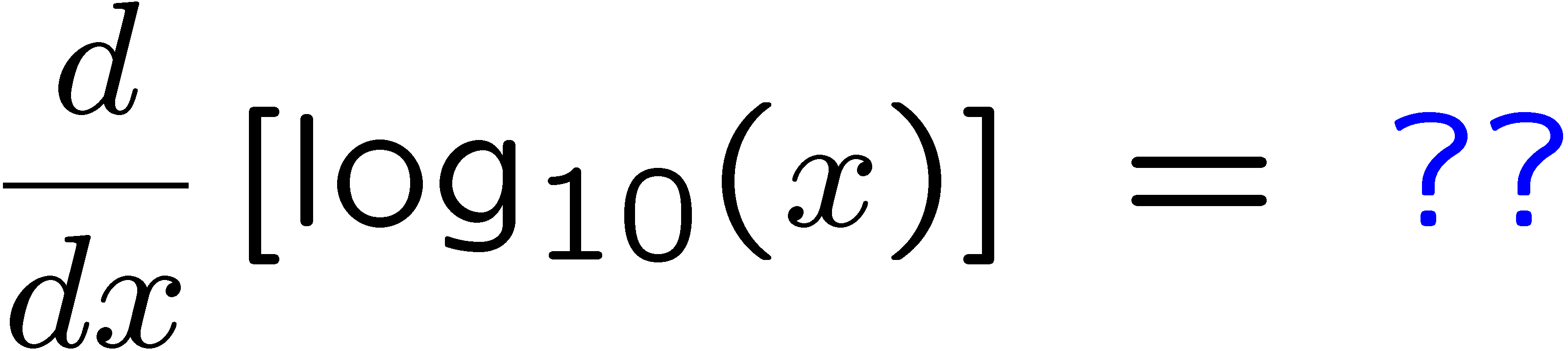 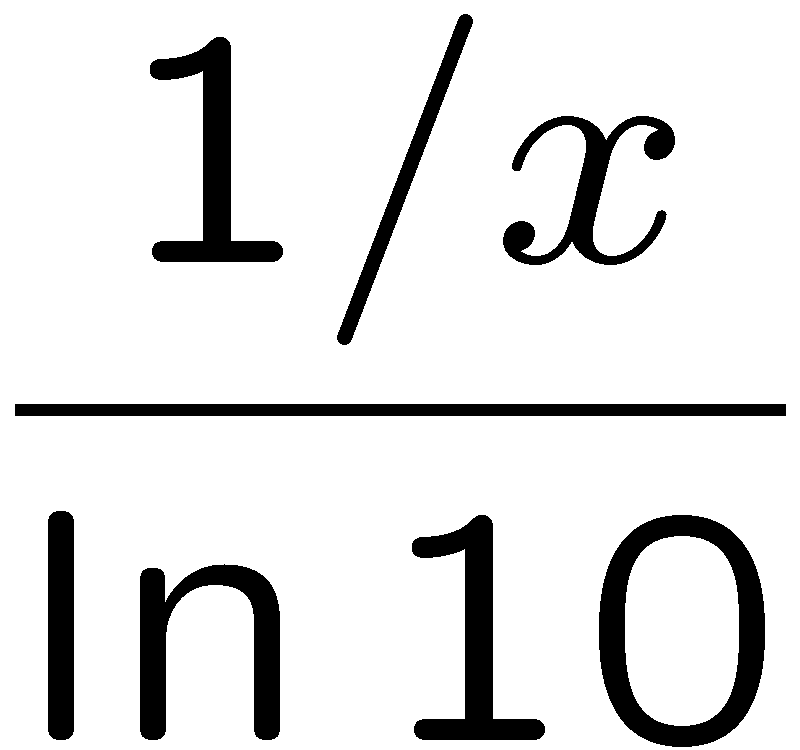 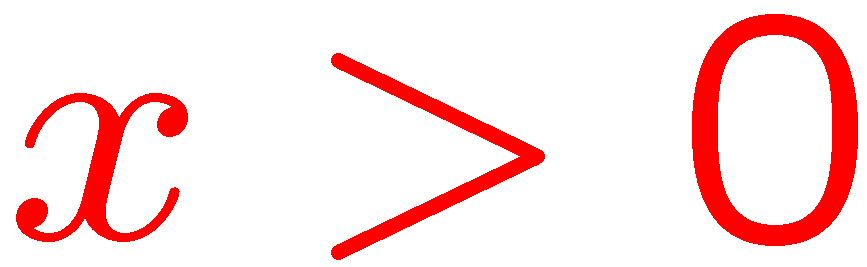 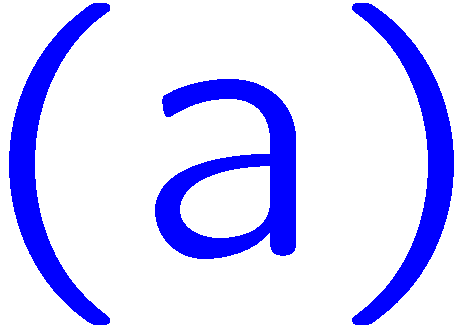 1
2
3
4
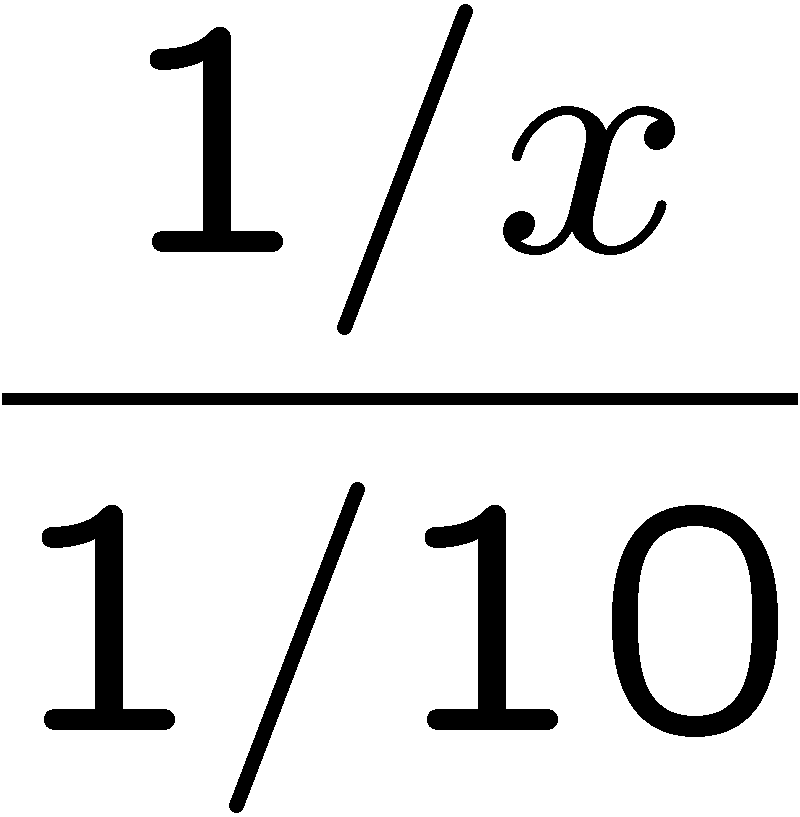 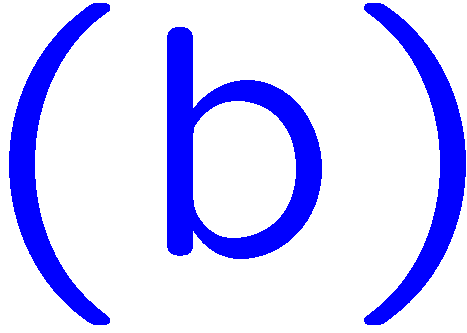 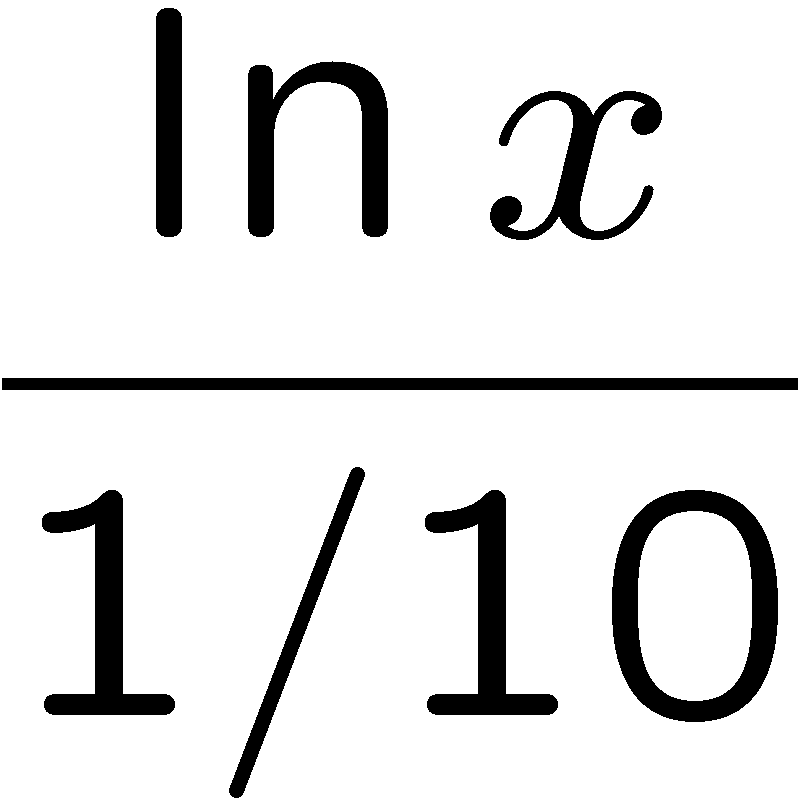 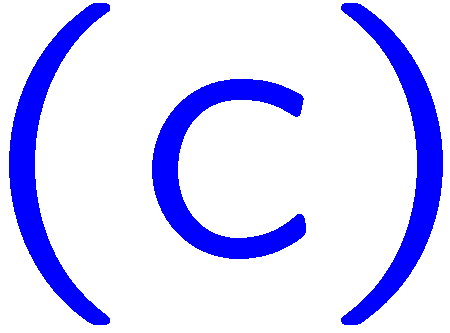 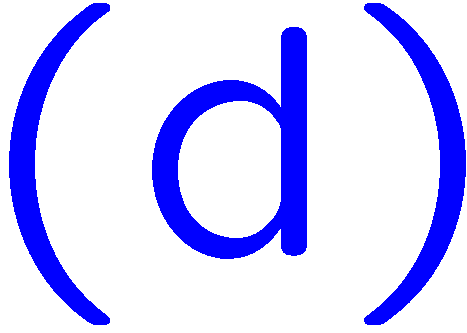 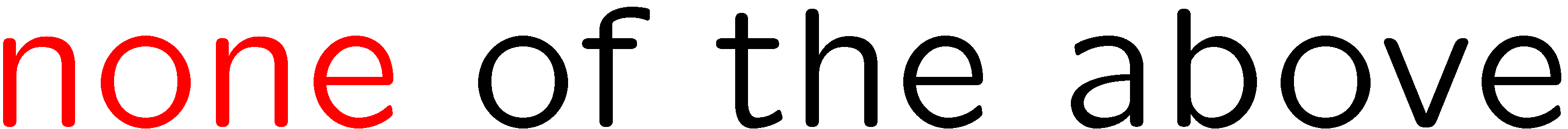 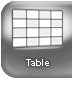 8
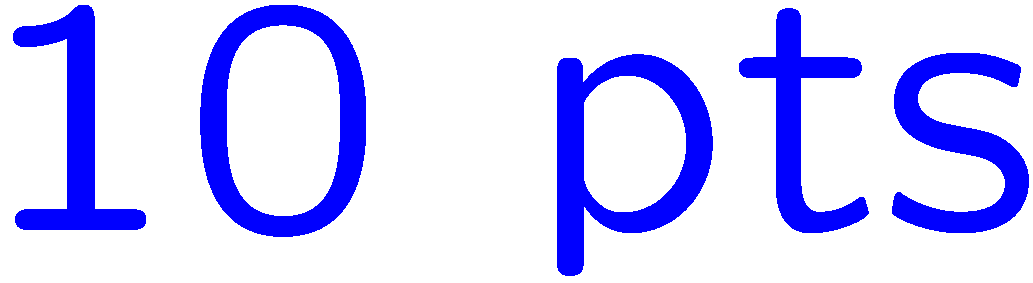 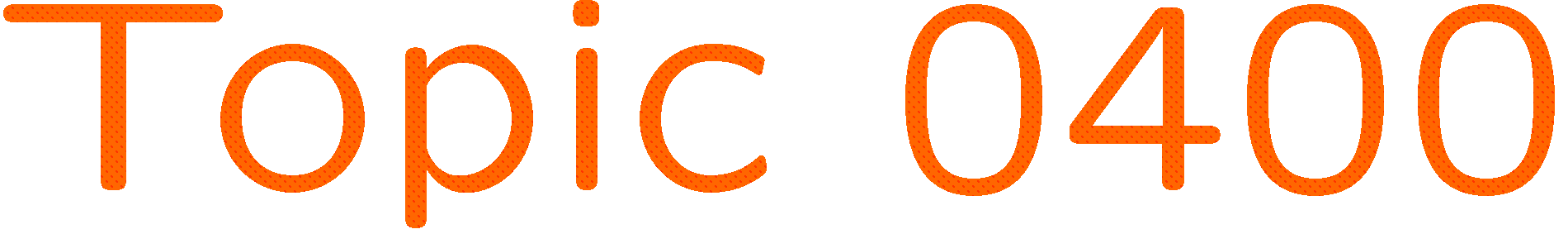 1+1=
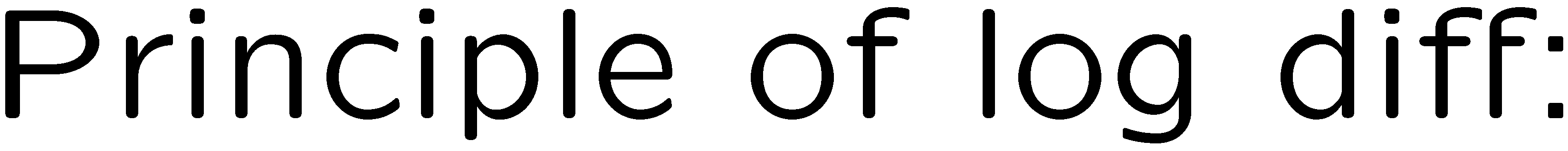 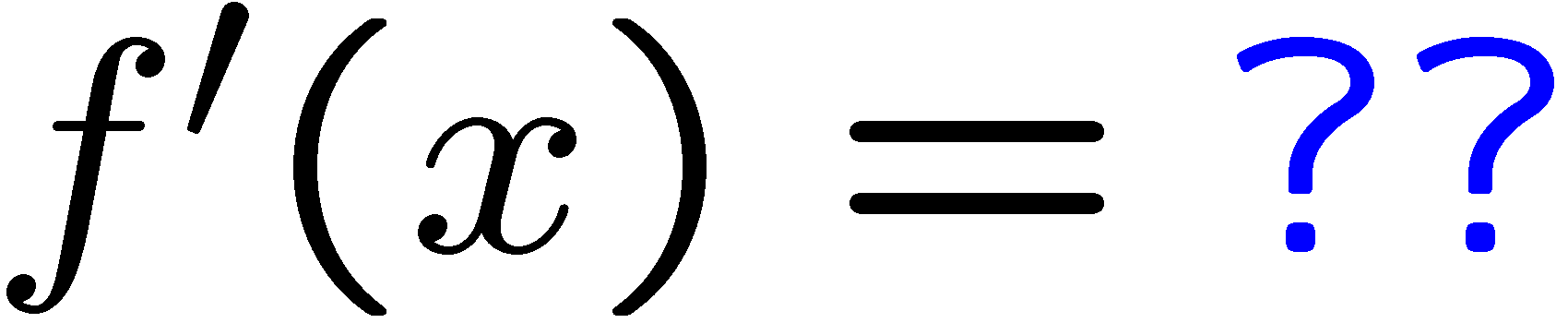 1
2
3
4
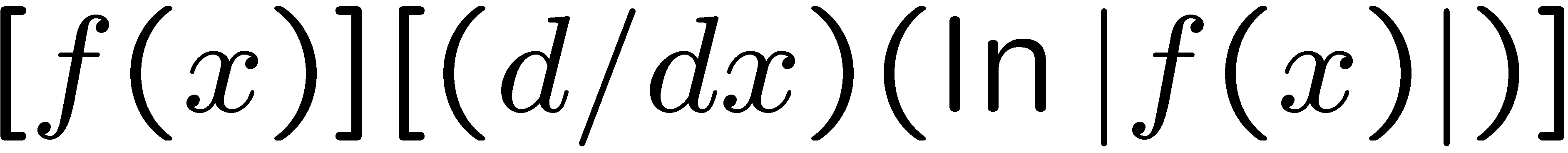 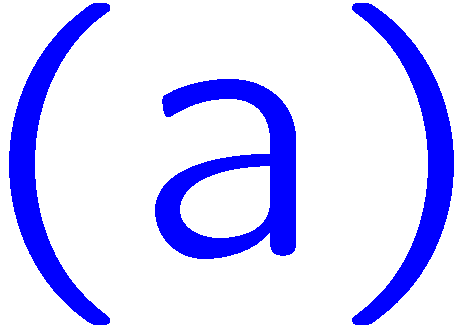 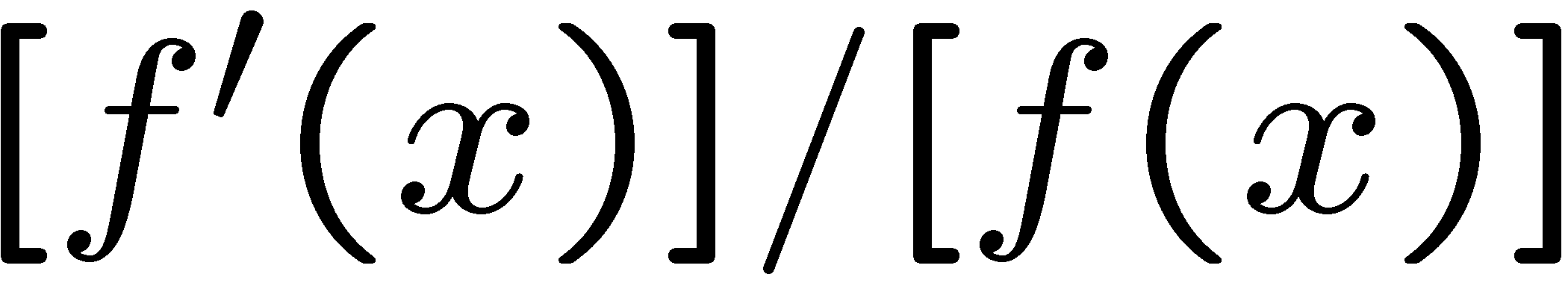 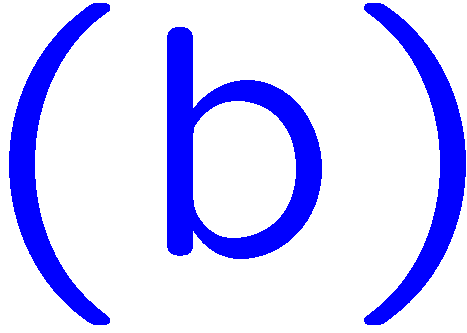 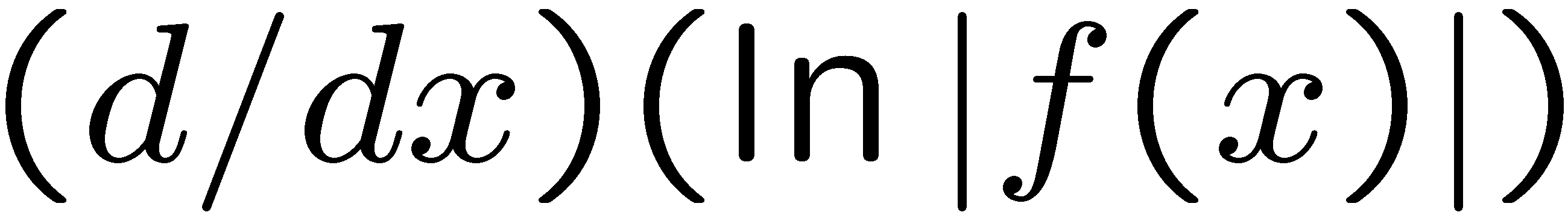 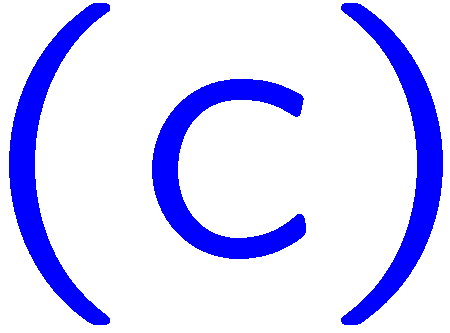 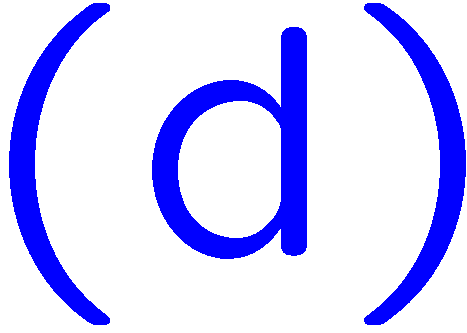 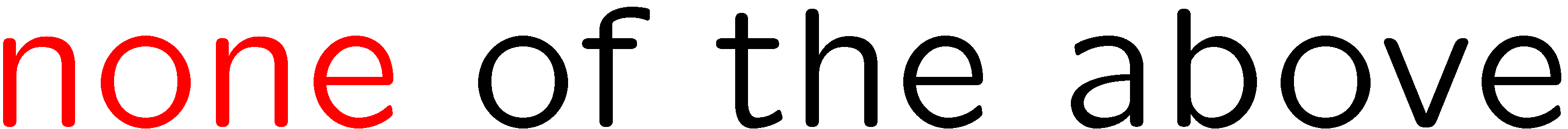 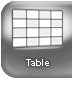 9
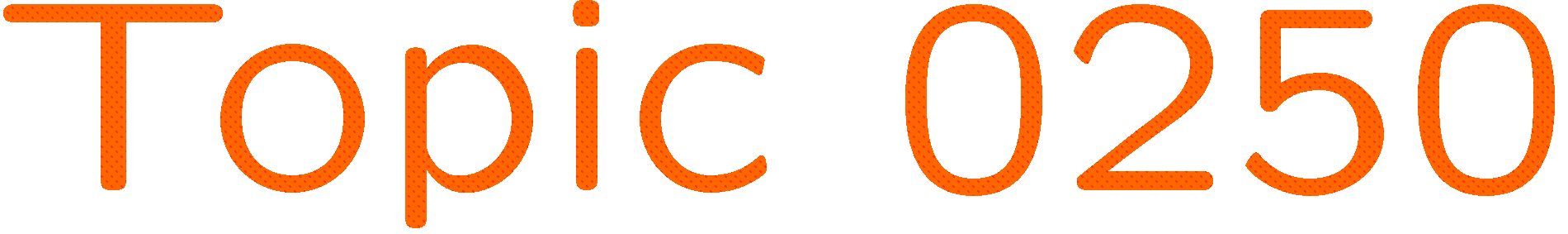 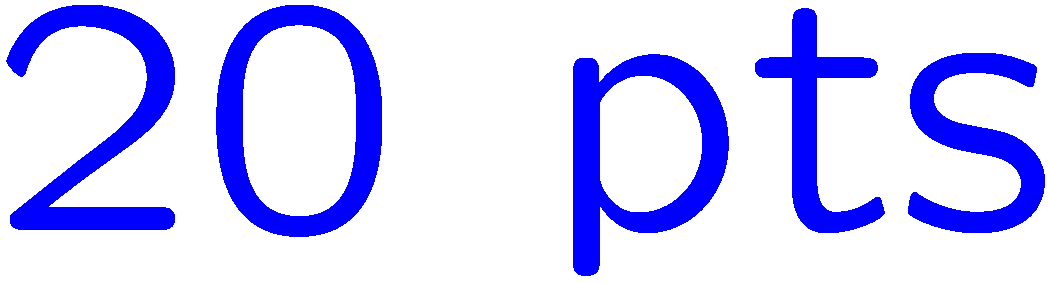 1+1=
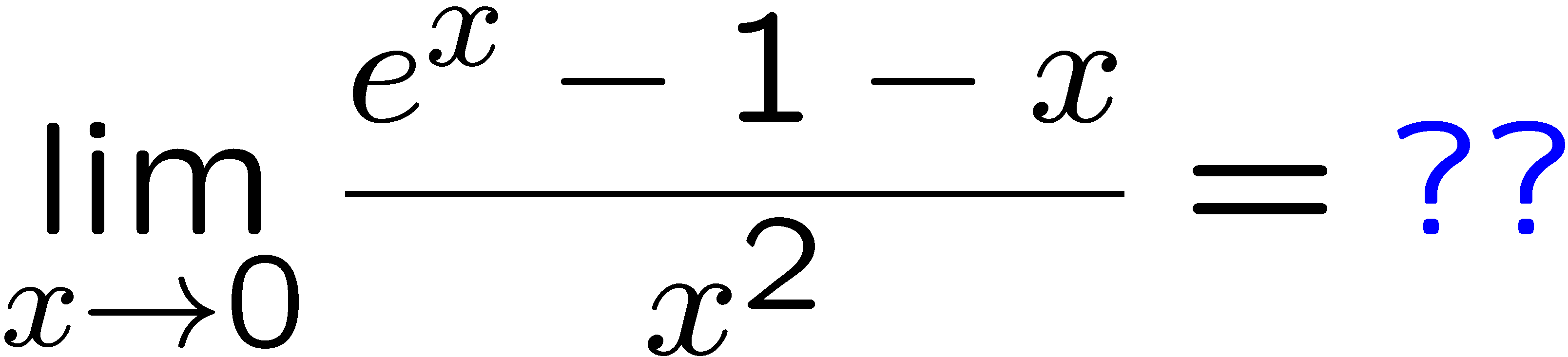 3
4
1
2
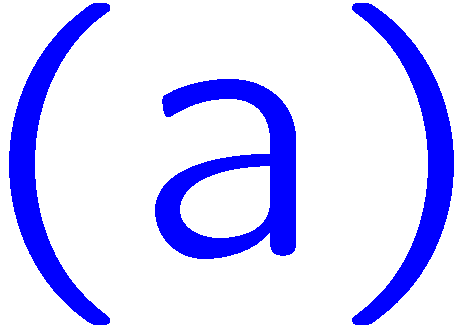 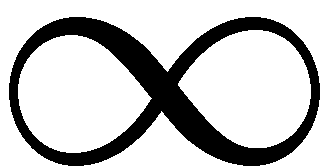 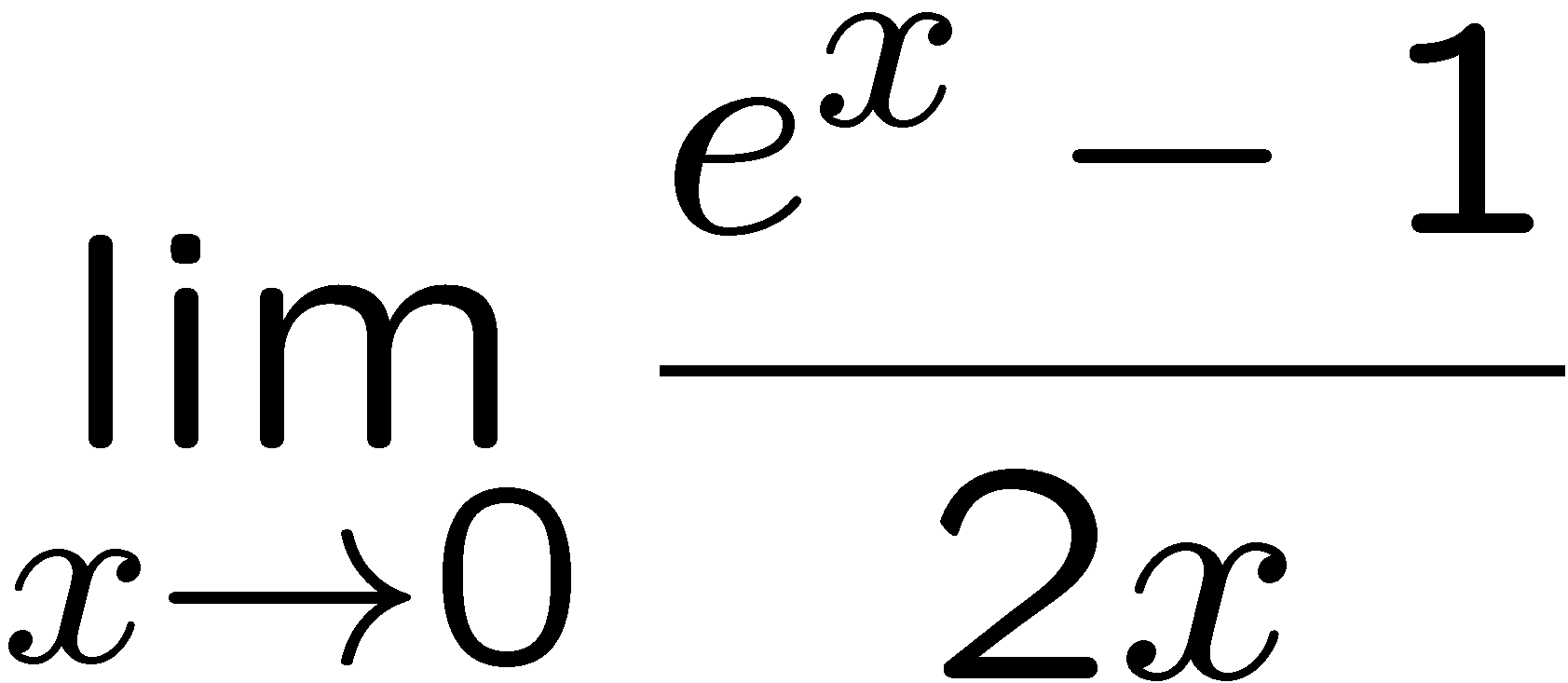 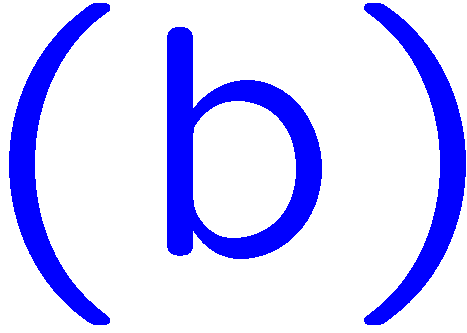 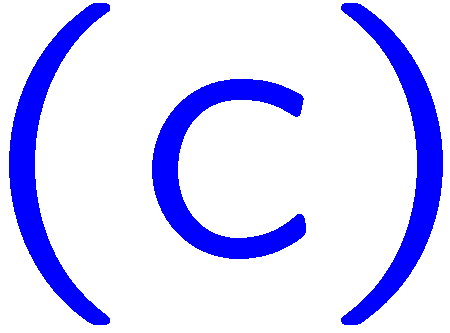 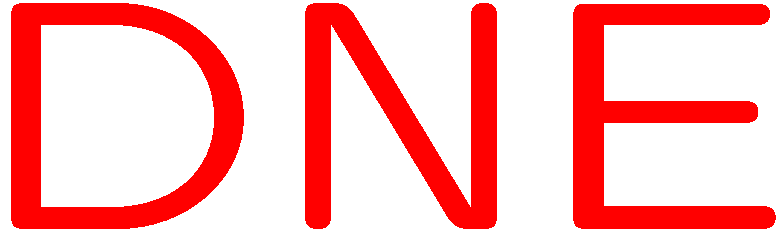 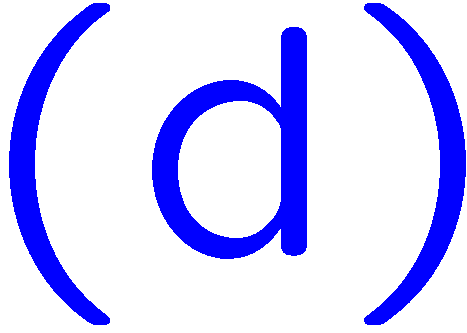 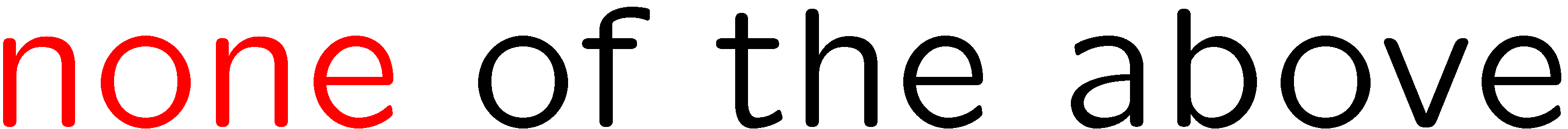 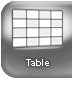 10
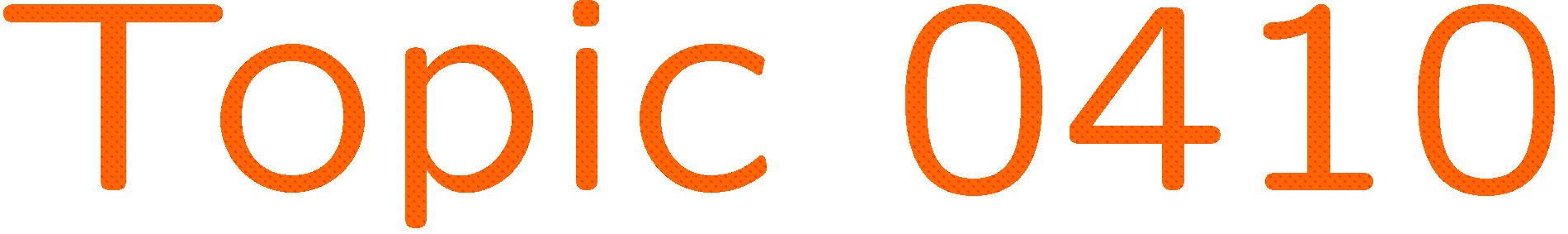 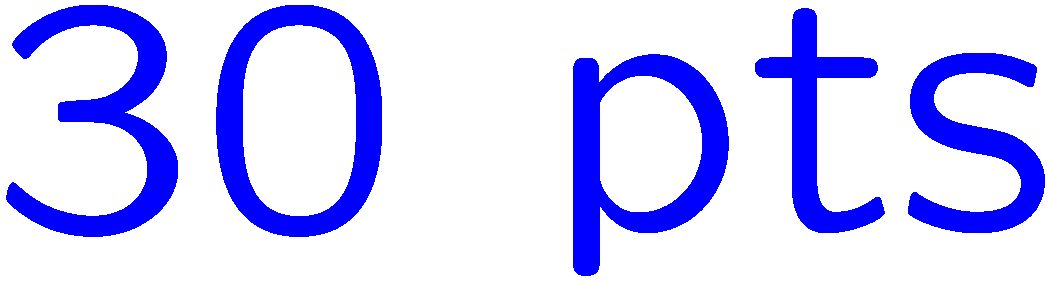 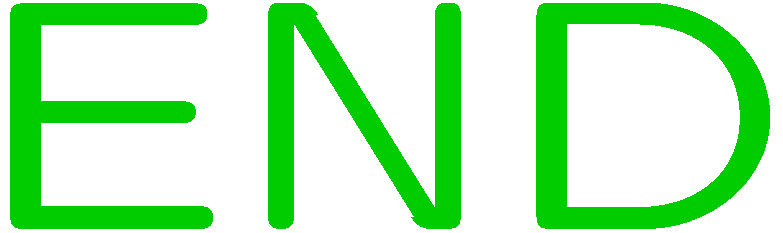 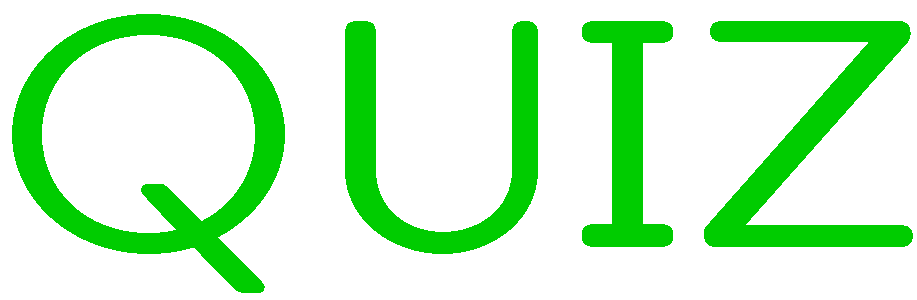